Glucose Metabolism(Glycolysis)
Objectives
By the end of this lecture, students are expected to:
Recognize glycolysis as the major oxidative pathway of glucose
List the main reactions of glycolytic pathway
Discuss the rate-limiting enzymes/Regulation
Assess the ATP production (aerobic/anaerobic)
Define pyruvate kinase deficiency hemolytic anemia
Discuss the unique nature of glycolysis in RBCs.
Glycolysis: An Overview
Glycolysis, the major pathway for glucose oxidation, occurs in the cytosol of all cells.
It is unique, in that it can function either aerobically or anaerobically, depending on the availability of oxygen and intact mitochondria.
It allows tissues to survive in presence or absence of oxygen, e.g., skeletal muscle.
RBCs, which lack mitochondria, are completely reliant on glucose as their metabolic fuel, and metabolizes it by anaerobic glycolysis.
Glycolysis
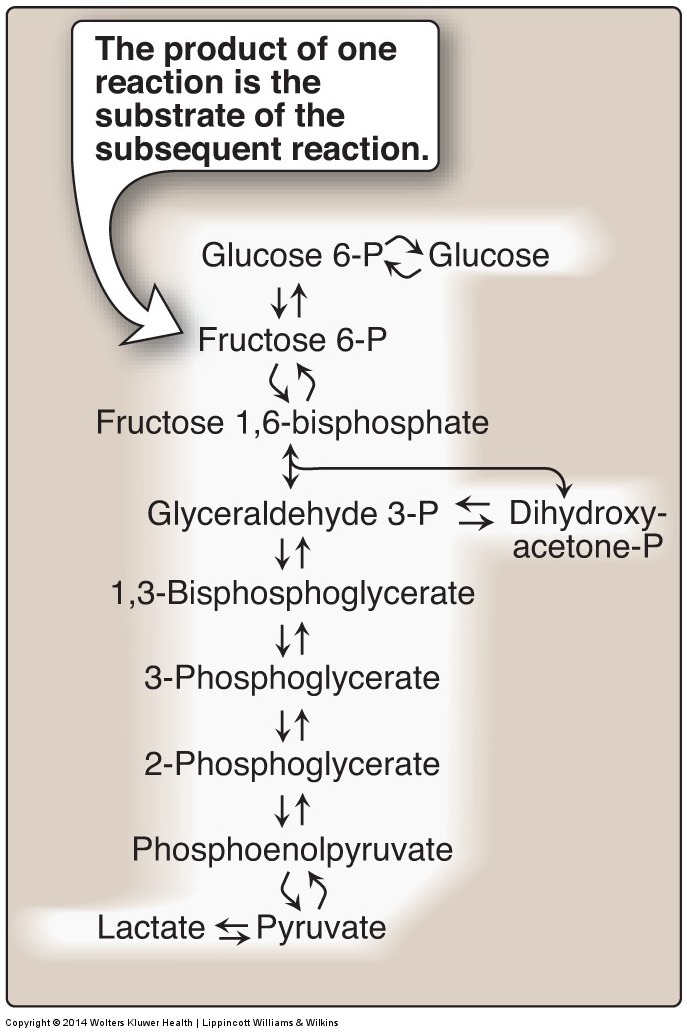 Aerobic Vs Anaerobic Glycolysis
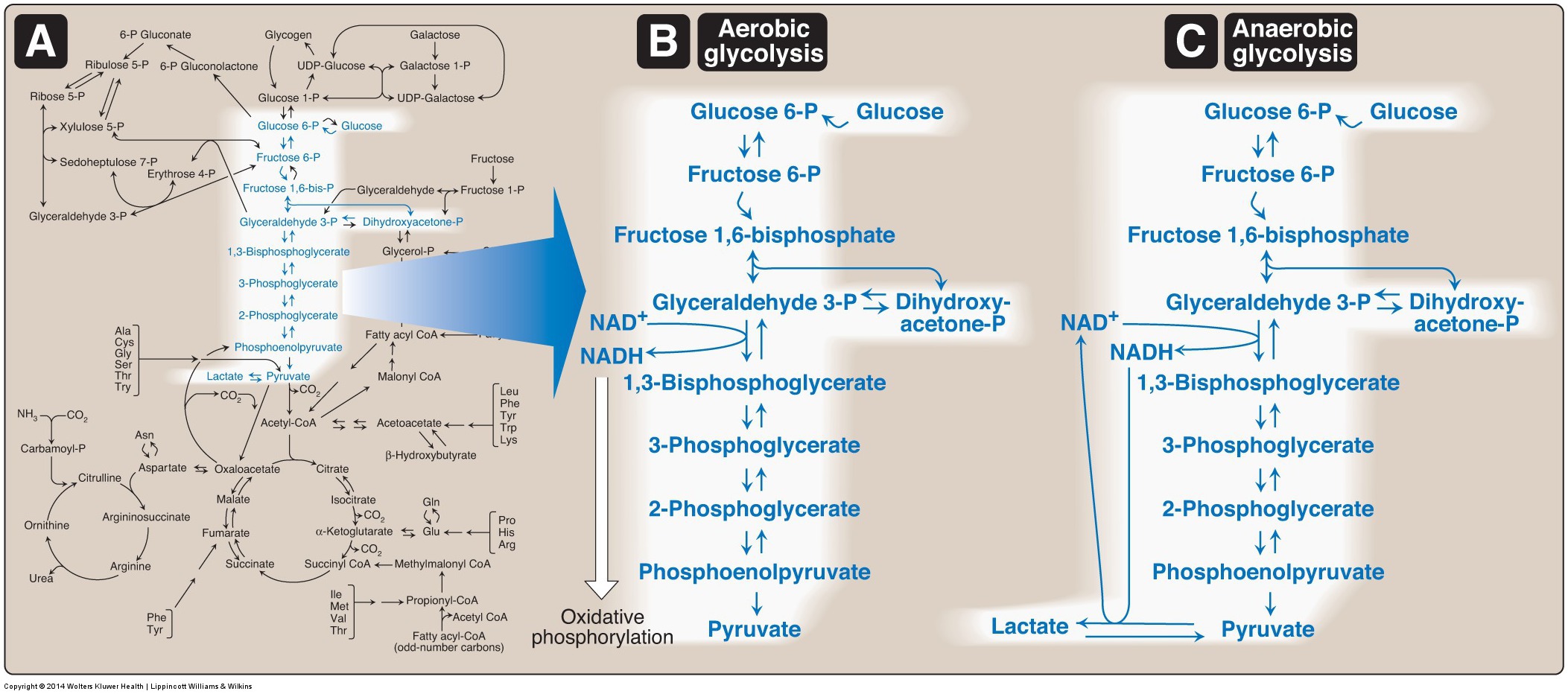 Aerobic Glycolysis(1st and 2nd reactions)
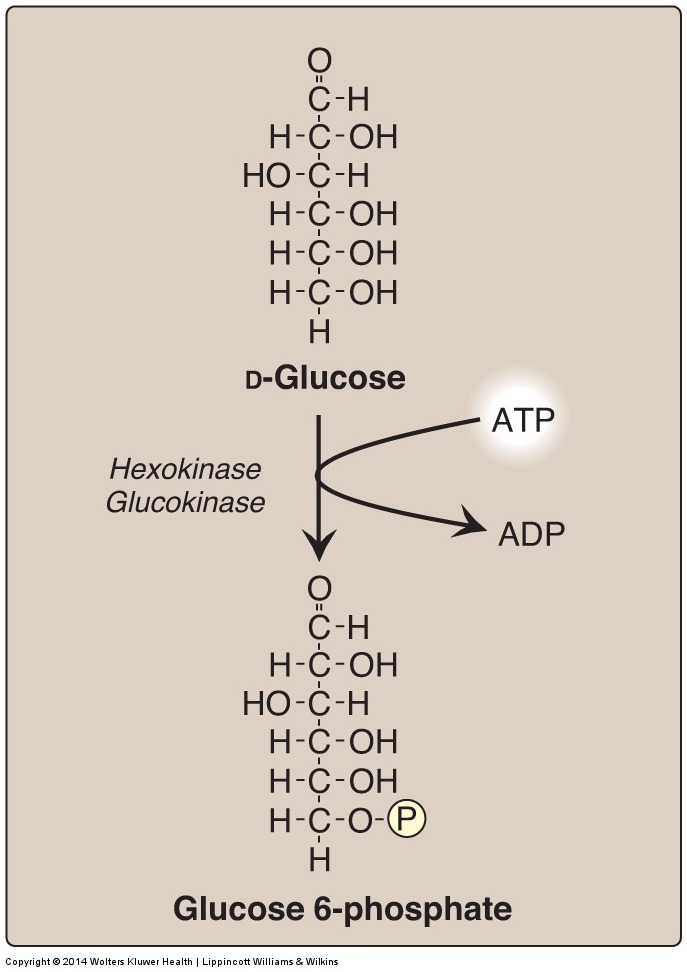 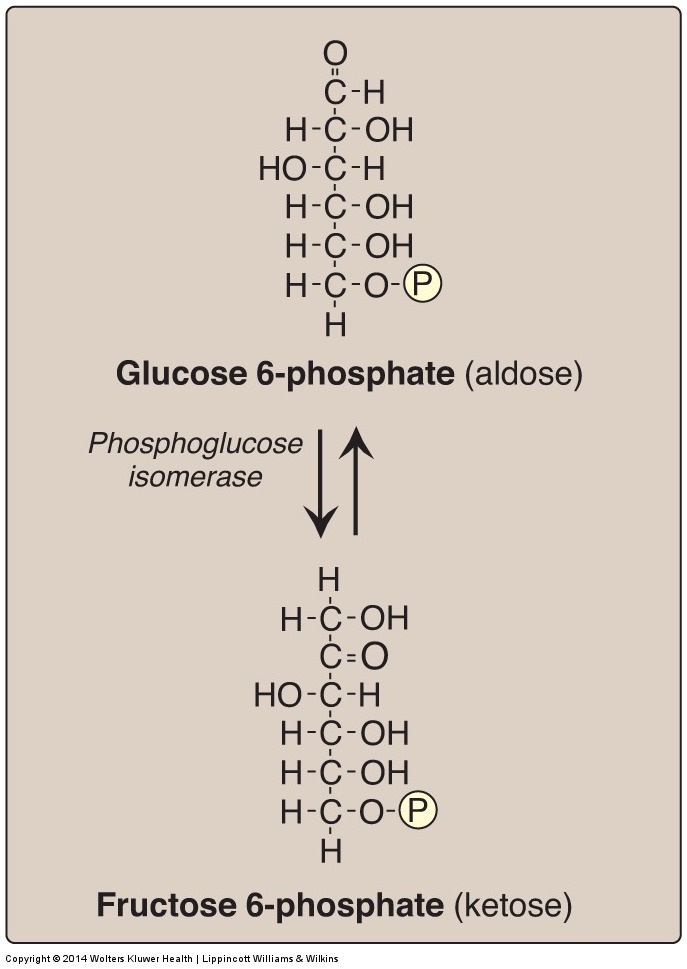 Most tissues





Hepatocytes
Aerobic Glycolysis(Reactions: 3rd – 5th)
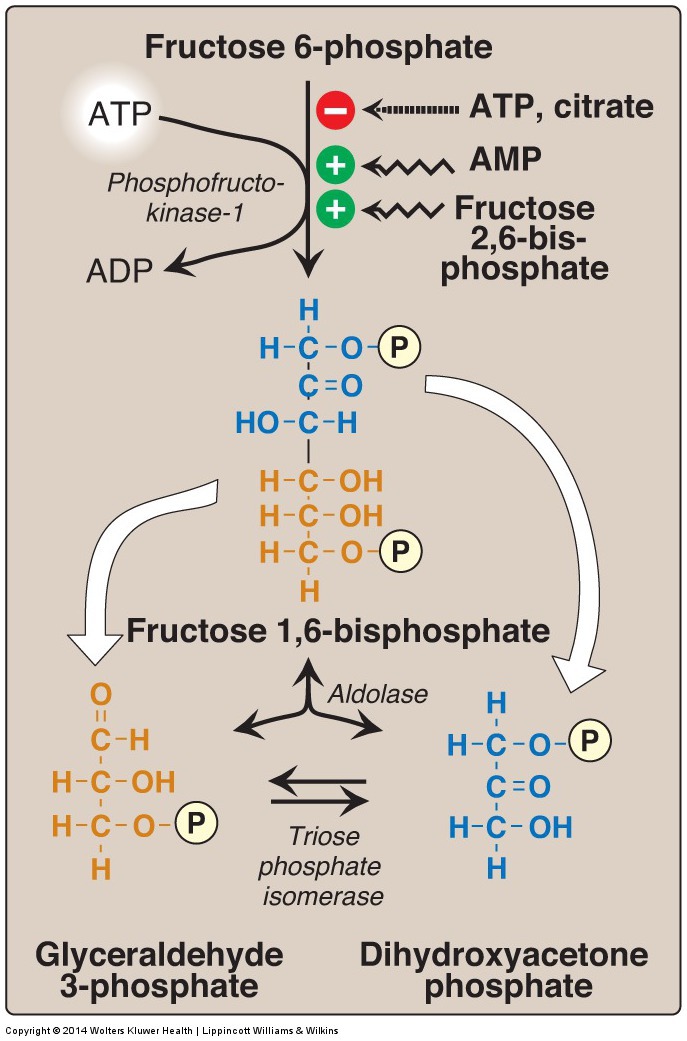 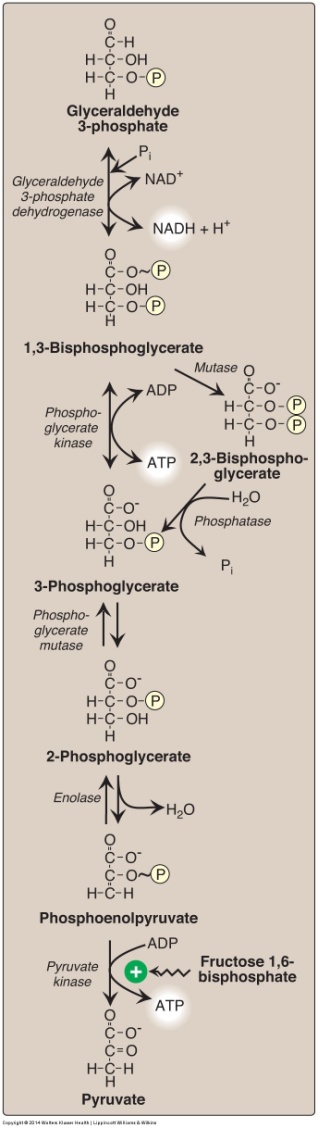 2
Aerobic Glycolysis
(Reactions: 6th – 10th)
2
2
2
2
2
[Speaker Notes: Rate-limiting reaction is the slowest reaction in a series of reactions. It is used to calculate the rate law of the overall reaction. Recall from thermochemistry that slow reactions tend to have higher activation energy (energy “hill’). Slower reactions have to climb a higher energy hill to produce transition states and, subsequently, products; therefore, rate-limiting reaction will have the highest activation energy of all reactions in the series. Enthalpy (exothermic or endothermic) does not determine the speed of a reaction; therefore, a rate-limiting reaction could be exothermic or endothermic.]
Regulation: Glucokinase/Hexokinase
Hexokinase – it is inhibited by the reaction product, glucose-6-P which accumulates when further metabolism of this hexose is reduced

Glucokinase – It is inhibited indirectly by Fructose-6-P and is indirectly stimulated by glucose
Glucokinase (GK) Regulation
In the presence of high fructose-6-phosphate, GK translocates and binds tightly to GKRP (glucokinase regulatory protein) in the nucleus, making it inactive 

When glucose levels are high in blood and hepatocytes (GLUT-2), GK is released from GKRP and enters the cytosol
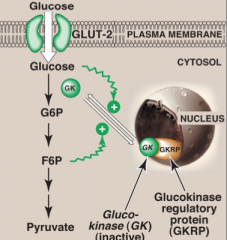 Regulation: PFK-1
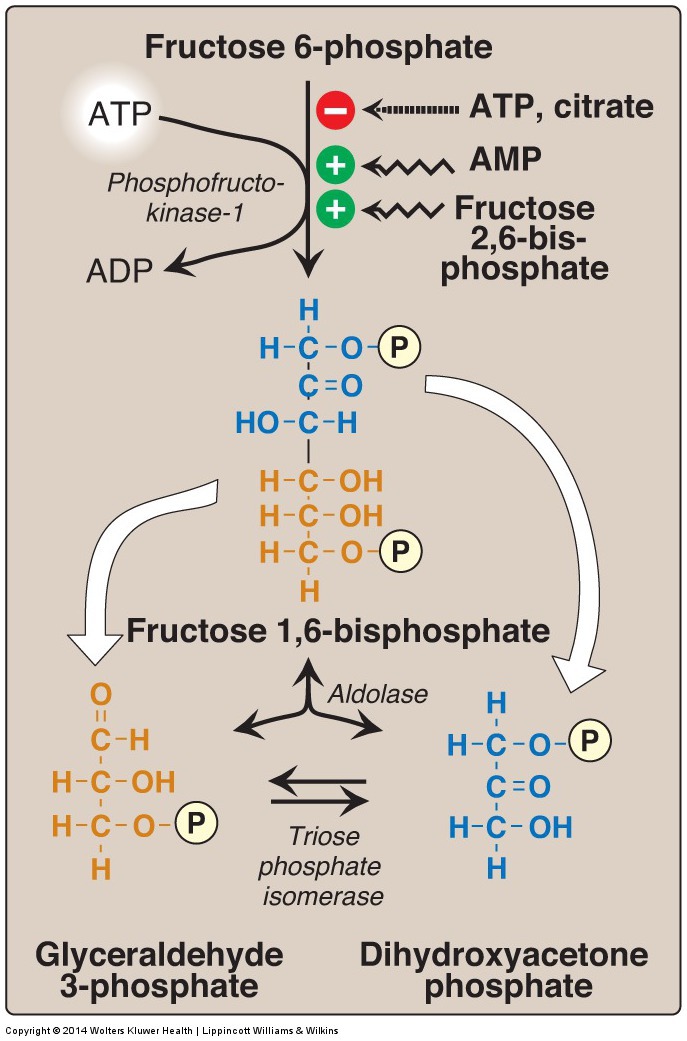 Pyruvate KinaseCovalent Modification
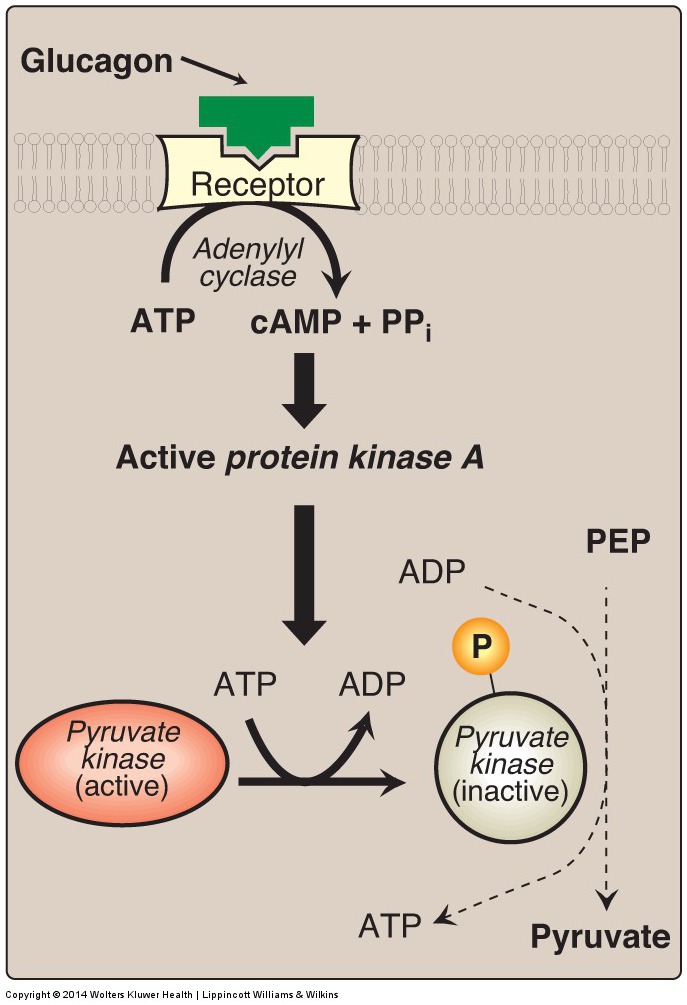 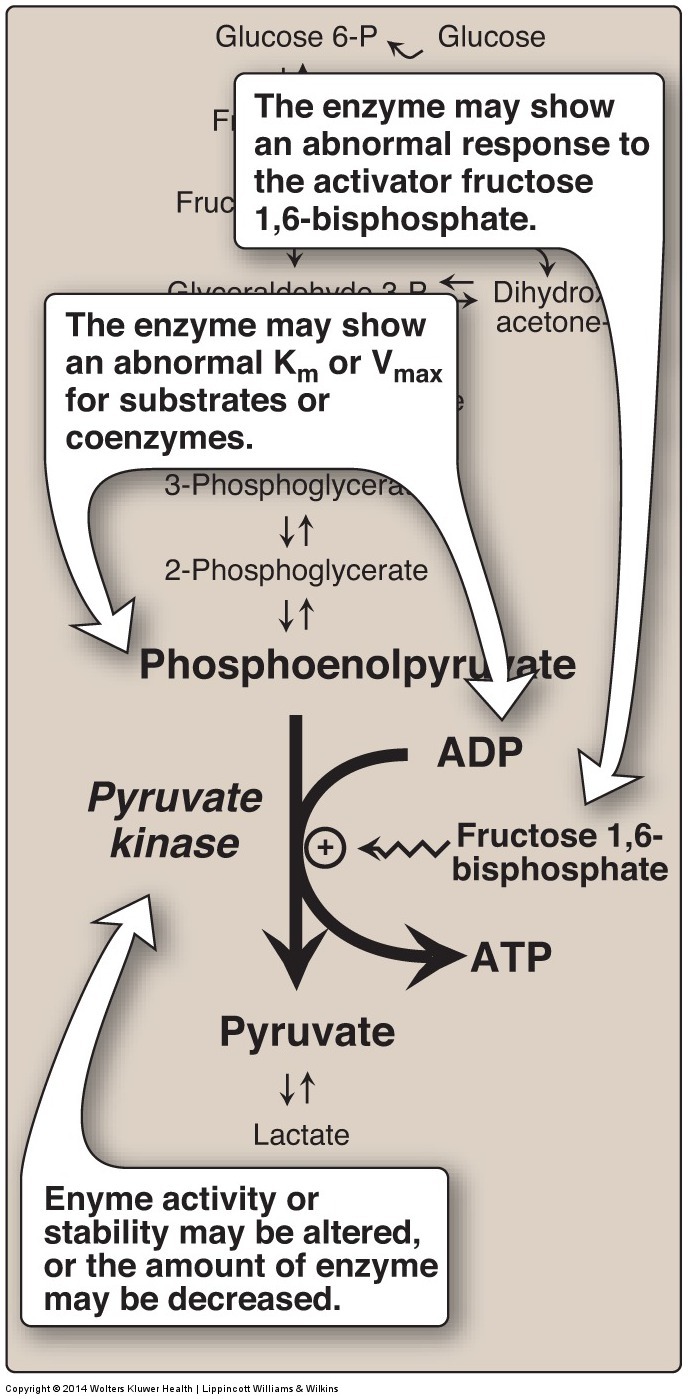 Pyruvate Kinase DeficiencyHemolytic Anemia
PK Mutation may lead to:
Altered Enz. Kinetics.
Altered response to activator.
Decreased the amount of the Enz. or its stability
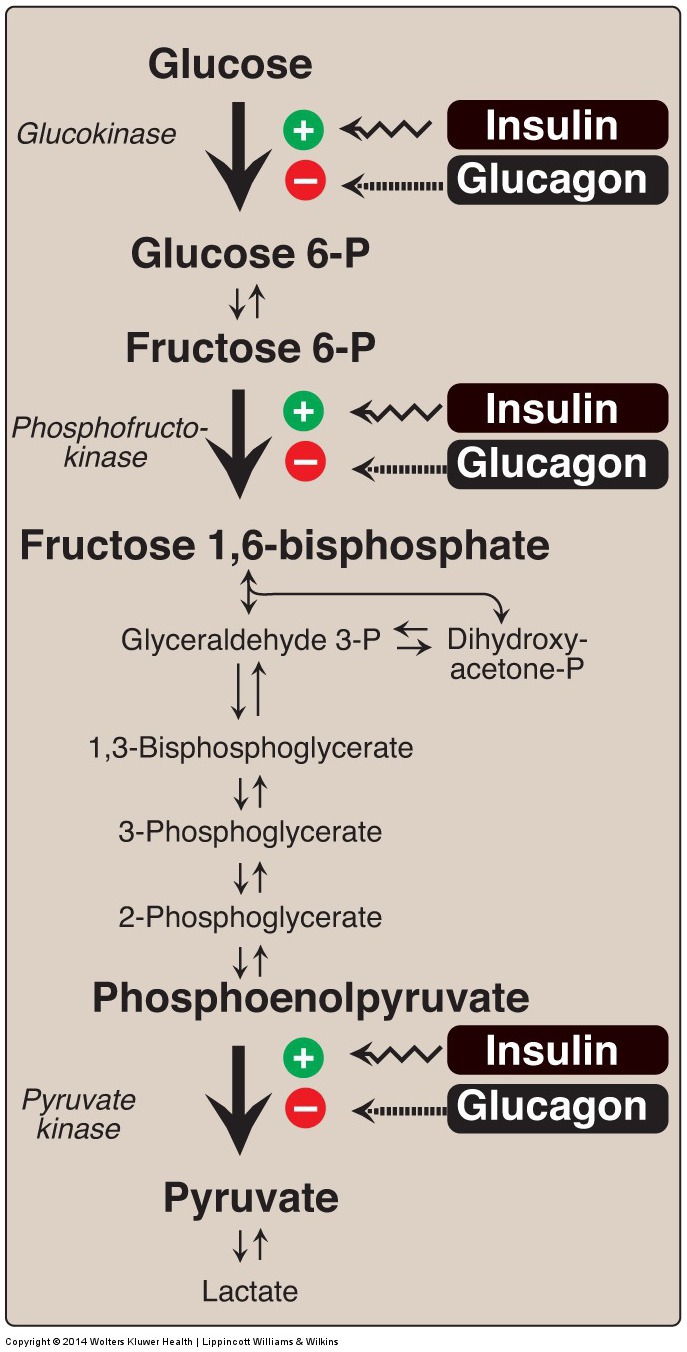 Long-Term Regulation of Glycolysis
Insulin: Induction

Glucagon: Repression
Summary(Regulation of Glycolysis)
Regulatory Enzymes (Irreversible reactions):
	Glucokinase/hexokinase
	PFK-1
	Pyruvate kinase

Regulatory Mechanisms:
	Rapid, short-term: Allosteric, Covalent modifications
	Slow, long-term: Induction/repression

Apply the above mechanisms for each enzyme where applicable
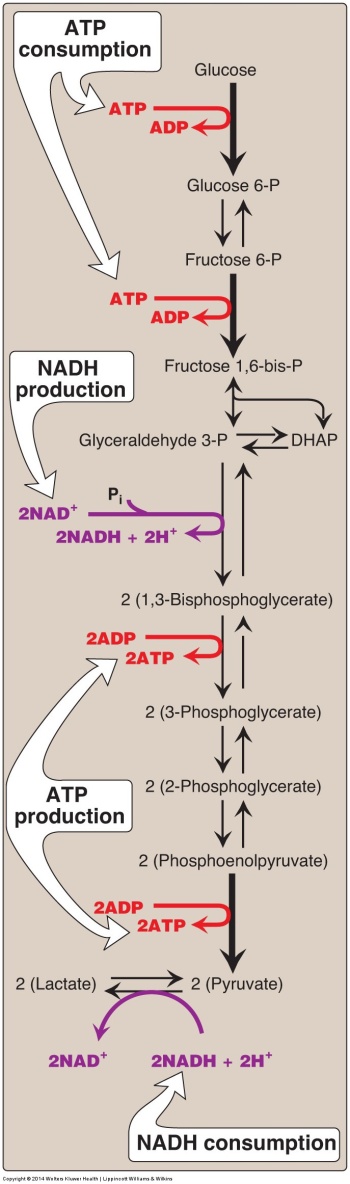 Glycolysis
For each NADH, 3 ATP will be produced by ETC in the mitochondria
Substrate-level phosphorylation vs. Oxidative phosphorylation
Phosphorylation is the metabolic reaction of introducing a phosphate group into an organic molecule.
Oxidative phosphorylation:  The formation of high-energy phosphate bonds by phosphorylation of ADP to ATP coupled to the transfer of electrons from reduced coenzymes to molecular oxygen via the electron transport chain (ETC); it occurs in the mitochondria.
Substrate-level phosphorylation:  The formation of high-energy phosphate bonds by phosphorylation of ADP to ATP (or GDP to GTP) coupled to cleavage of a high-energy metabolic intermediate (substrate). It may occur in cytosol or mitochondria
Aerobic Glycolysis(Net ATP produced)
ATP Consumed:
					2 	ATP

ATP Produced:
	Substrate-level		2 X 2 = 	4 	ATP
	Oxidative-level		2 X 3 = 	6 	ATP
	Total				10 	ATP

Net:				10 – 2 = 	8 	ATP
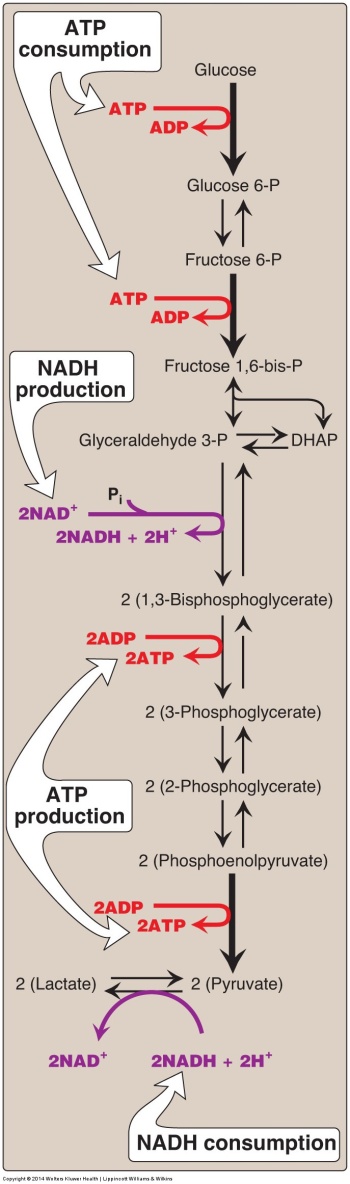 Anaerobic Glycolysis
NADH produced cannot be used by ETC for ATP production.
     (No O2 and/or No mitochondria)

Less ATP production, as compared to aerobic glycolysis.

Lactate is an obligatory end product, Why?

Because if not formed, All cellular NAD+ will be converted to NADH, with no means to replenish the cellular NAD  Glycolysis stops death of the cell
Lactate Dehydrogenase
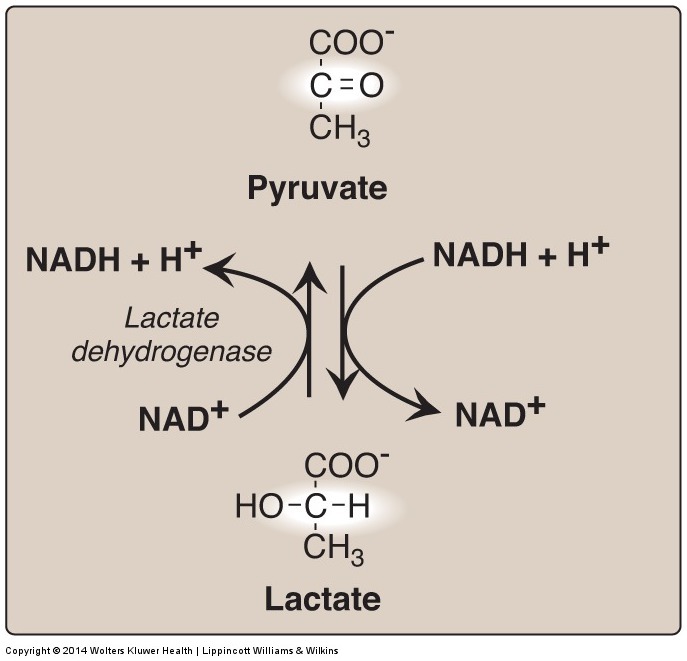 Anaerobic Glycolysis(Net ATP produced)
ATP Consumed:
					2 	ATP

ATP Produced:
	Substrate-level		2 X 2 = 	4 	ATP
	Oxidative-level		2 X 3 = 	6 	ATP
	Total				4 	ATP

Net:				 4 – 2 = 	2 	ATP
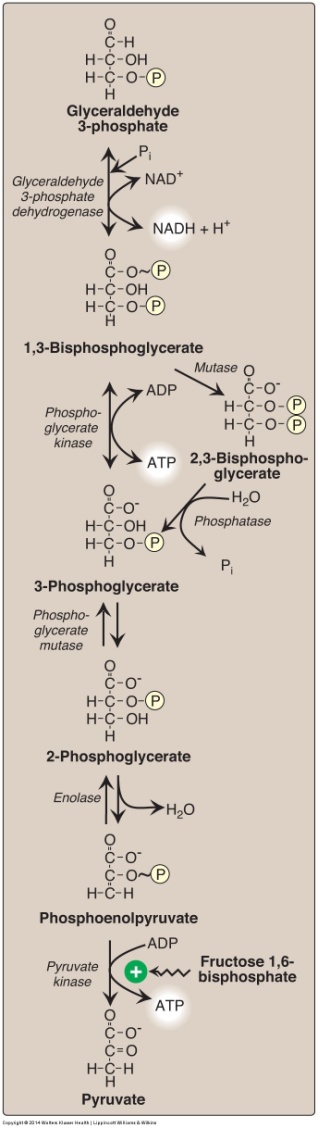 2
Anaerobic Glycolysisin RBCs
(2,3-BPG Shunt)
2
2
2
2
2
Anaerobic Glycolysis in RBCs (2,3-BPG Shunt)
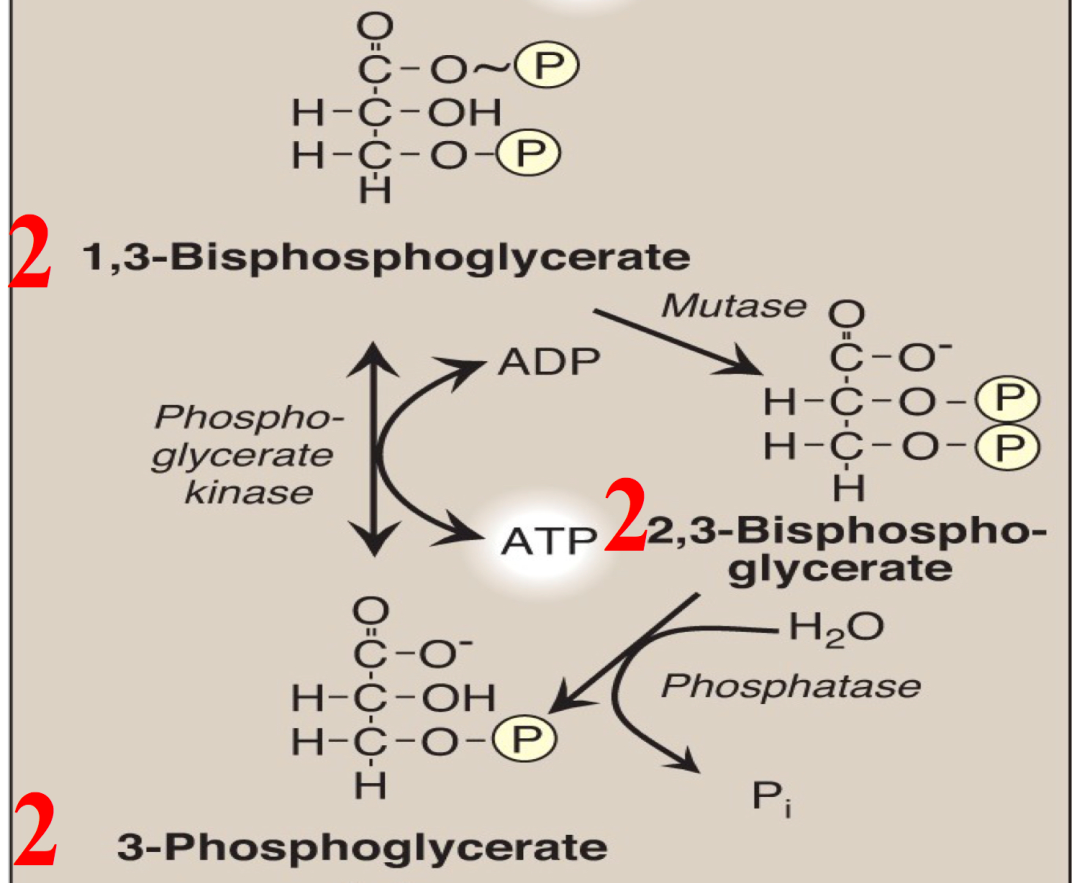 Glycolysis in RBCs(Net ATP produced)
ATP Consumed:
					2 	ATP

ATP Produced:
	Substrate-level		2 X 2 = 	4 	ATP
	                                           1 X 2 =  2
              
              Oxidative-level		2 X 3 = 	6 	ATP
	Total		                             4 or 2 	ATP

Net:				 4 – 2 = 	2 	ATP
                                                           2 – 2 = 	0 	ATP
or
Glycolysis in RBCs(Summary)
End product: 
		Lactate
		No net production or consumption of NADH

Energy yield:
		If no 2,3-BPG is formed: 		2 ATP
		If 2,3-BPG shunt occurs:		0 ATP

PK Deficiency hemolytic anemia depends on:
		Degree of PK Deficiency
		Compensation by 2,3-BPG
Take Home Messages
Glycolysis is the major oxidative pathway for glucose
Glycolysis is employed by all tissues
Glycolysis is a tightly-regulated pathway
PFK-1 is the rate-limiting regulatory enzyme
Glycolysis is mainly a catabolic pathway for ATP production, But it has some anabolic features (amphibolic)
Pyruvate kinase deficiency in RBCs results in hemolytic anemia
Take Home Messages
Net energy produced in:
Aerobic glycolysis:			8 ATP
Anaerobic glycolysis: 	       	             2 ATP

Net energy produced in glycolysis in RBCs:
Without 2,3 BPG synthesis: 	            2 ATP
With 2,3 BPG synthesis: 	            0 ATP
Reference
Lippincott Illustrated Review of Biochemistry, 6th edition, 2014, Unit 2, Chapter 8, Pages 91-108.